OSU Board of Trustees 101
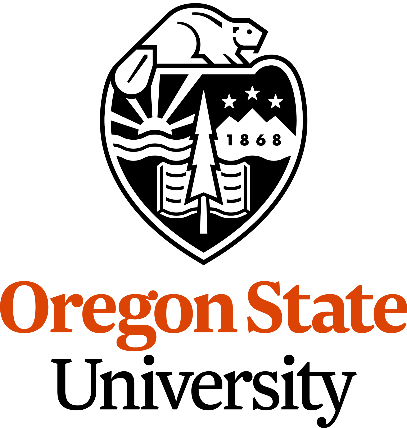 Inara Scott
inara.scott@bus.oregonstate.edu
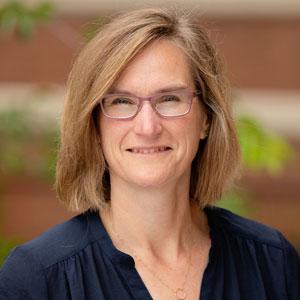 This is all public information – there is nothing “secret” here
IS – January 11, 2024
BOT101.pptx
In the Beginning … (pre-2014)
Responsible to the citizens of Oregon
Oregon University System (OUS)
OIT
EOU
PSU
SOU
WOU
UO
OSU
IS – January 11, 2024
Then, in 2013, along came SB 270(all 117 pages of it!)
Each of the seven public universities will have its own Board of Trustees.

Each Board will have 11-15 members.

Those members will include one from the staff, one from the students, and one from the faculty.
Board members represent the citizens of Oregon, not their individual constituencies.

Each member’s term is 4 years, except for the three members from the university, who each will have a 2-year term.

Each Board member can serve, at most, two consecutive full terms.

The university nominates more than enough potential Board members and sends the list to the Governor.

The Governor selects from that list and passes her selection along to the Oregon Senate Executive Appointments Committee for approval.
The full Oregon Senate votes on final approval of the Governor’s selection.
IS – January 11, 2024
Now (2014 and beyond)
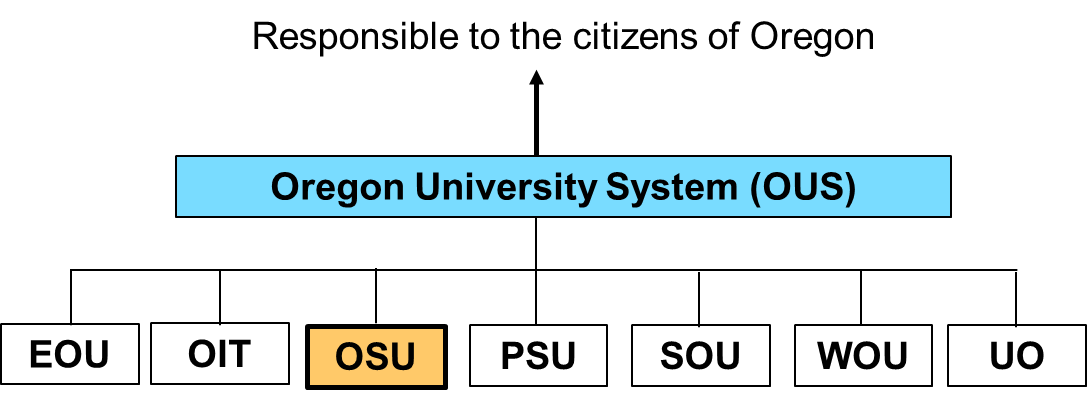 Responsible to the citizens of Oregon
BOT
BOT
BOT
BOT
BOT
BOT
BOT
OIT
EOU
PSU
SOU
WOU
UO
OSU
IS – January 11, 2024
Faculty Member Selection Process
“Why I Want This Position”
Oregon Senate Executive AppointmentsCommittee
Governor
EC
Whew!
Oregon Senate
IS – January 11, 2024
Board Meeting Process
The Board meets ~ once per quarter (SB 270 specifies this, too), typically for two full days.

The Board has three subcommittees: Academic Strategies, Executive & Audit, and Finance & Administration.

There are subcommittee meetings on Thursday and the full Board meeting on Friday.

All meetings (full Board and Board subcommittees) are subject to Oregon’s Open Meetings Law: widely announced ahead of time, open to the public -- both in-person and remotely.
There is a very strict definition of what is a “meeting”.

There can be subcommittee meetings in-between the quarterly meetings – they, too, are open.

Full Board meetings and the on-campus subcommittee meetings are typically held in the MU Horizon Room when possible and/or Zoom (such as now).

At the meetings, there are multiple opportunities for public comments.
IS – January 11, 2024
Current Issues
Presidential Search
COVID and in-person classes

Tuition

Financials: State budget, current OSU budget, self-support budgets, capital planning, 10-year financial forecast

Student Success

Risk / Compliance
IS – January 11, 2024
Financial Issues to be Aware Of
Tuition provides ~70% of OSU’s revenue.

PERS and PEBB increases are essentially unfunded mandates by the state.

Percent of in-state students vs. out-of-state; currently 70%-30%; it is allowed by the Board to go as low as 67%-33% or maybe even 60%-40%; but, (1) what is our responsibility to the citizens of Oregon?, and (2) you can’t just throw a switch to make the change.

Can we/should we cut into OSU’s Fund Balance? (OSU tries to hold a 10% fund balance.)

OSU’s Moody’s credit rating (Aa3) affects our borrowing interest rate, and is affected by many things, including our fund balance. (Everything seems to be connected here.)

Can we be/should we be cutting significant expenses. (Where?)
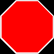 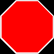 IS – January 11, 2024